Hazim J. Safi, MD
Observations From a Remarkable Career

Charles C Miller, PhD
JVS Article:
The Challenges and Pitfalls of Survival Curves and Propensity Scores in Vascular Publications 

What Dr. Safi Made Me Learn about Survival Analysis
Why are Competing Risks Important?
Amputation Rate
100
80
60
40
20
0
5
10
0
Why are Competing Risks Important?
Mortality Rate
100
80
60
40
20
0
5
10
0
Why are Competing Risks Important?
Individual Rates
100
80
60
40
20
0
5
10
0
Why are Competing Risks Important?
Limbs with no People
100
80
60
40
20
0
5
10
0
Why are Competing Risks Important?
Amputation-Free Survival
100
80
60
40
20
0
5
10
0
More Interesting Part:

What Dr. Safi’s Career has Meant to the Field
Teaching
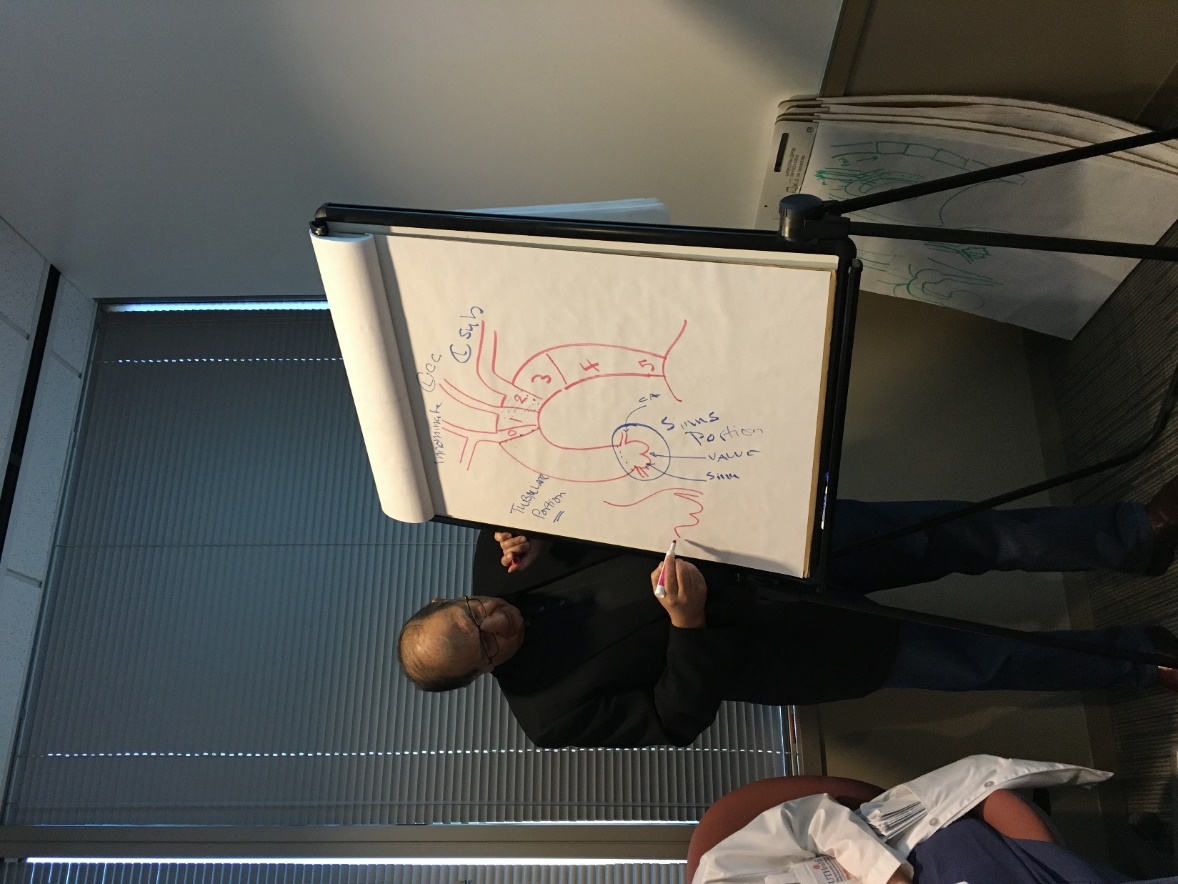 Peer Influence
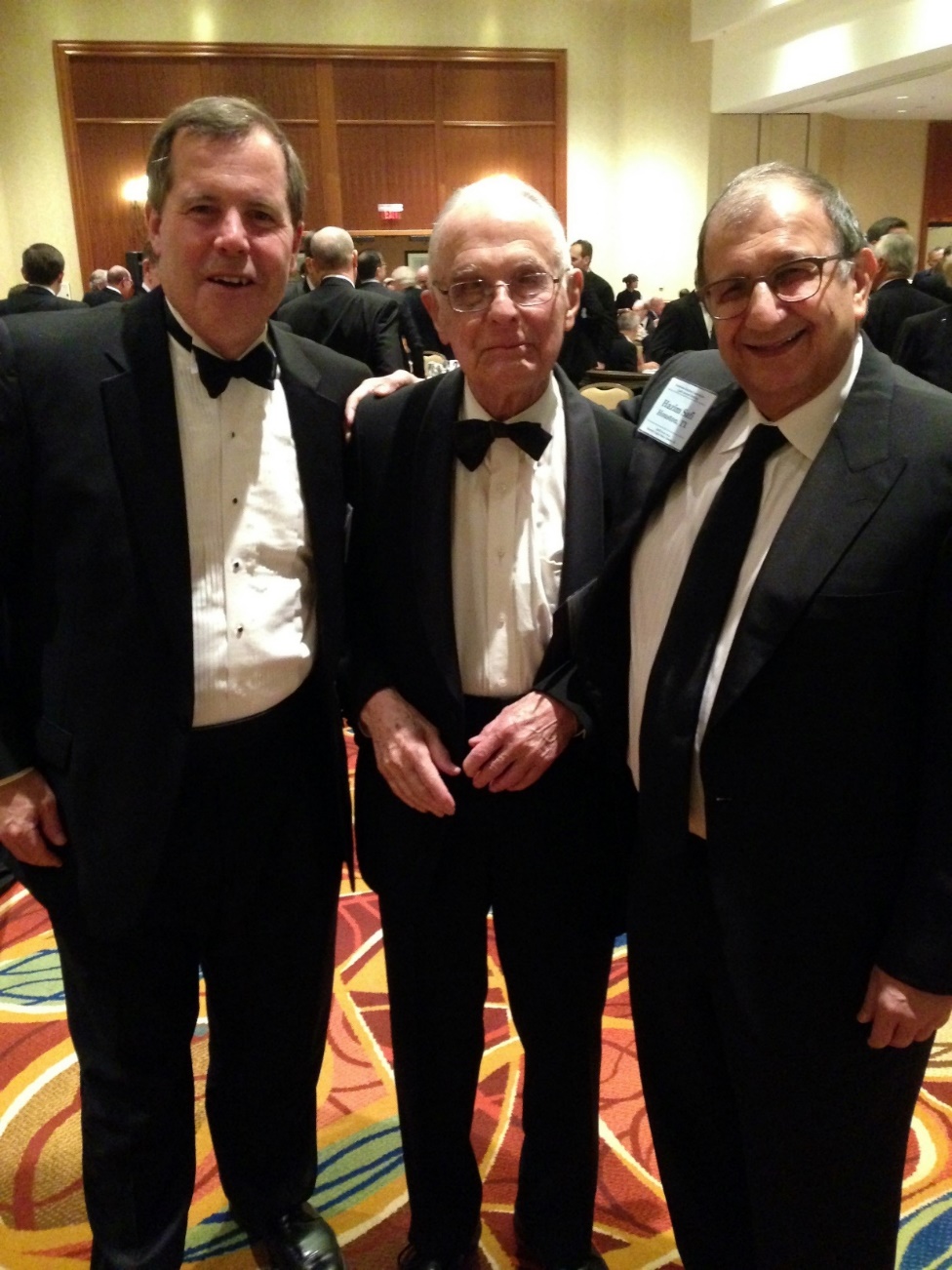 Mentoring Staff
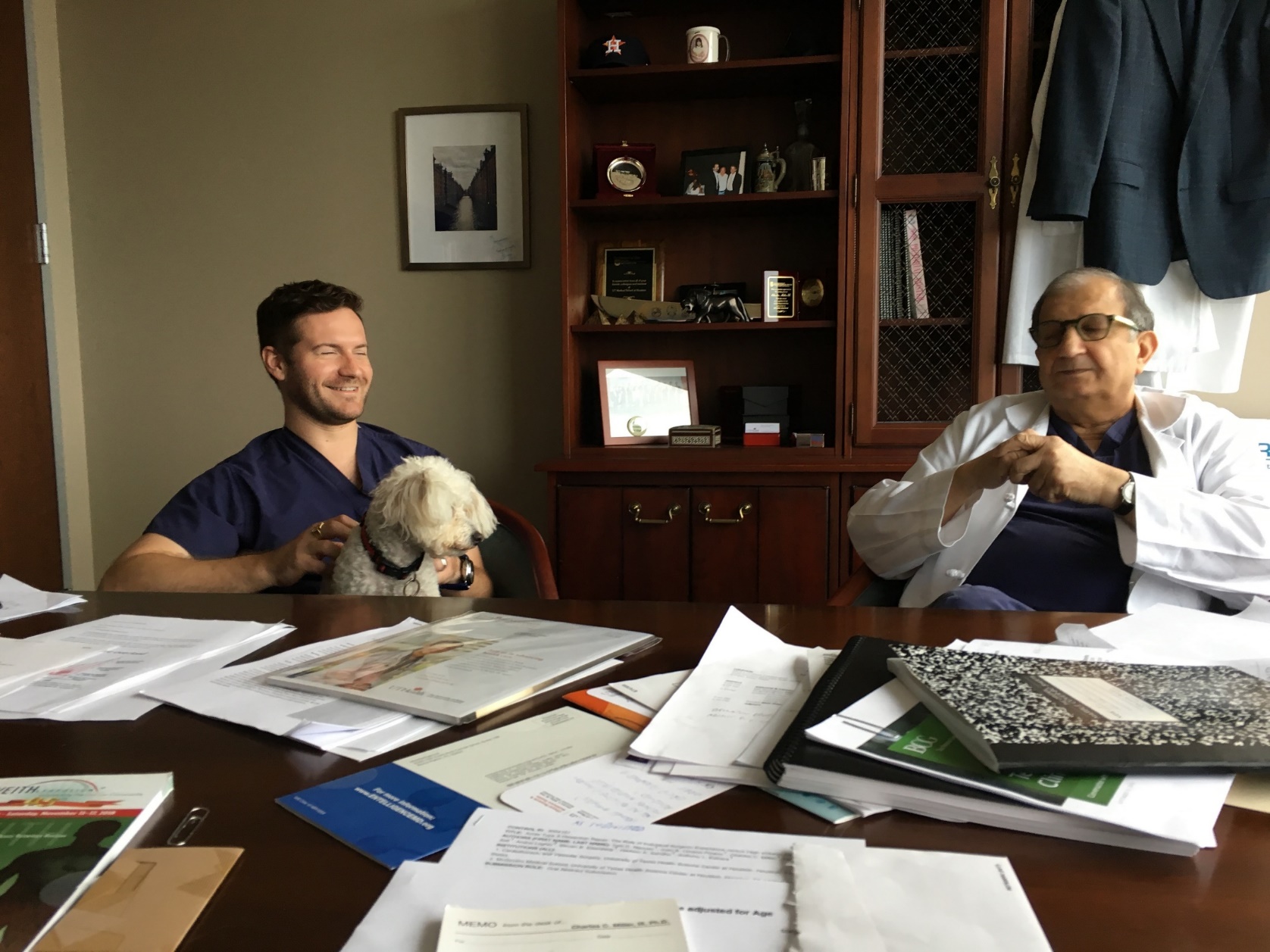 Tormentoring Associates
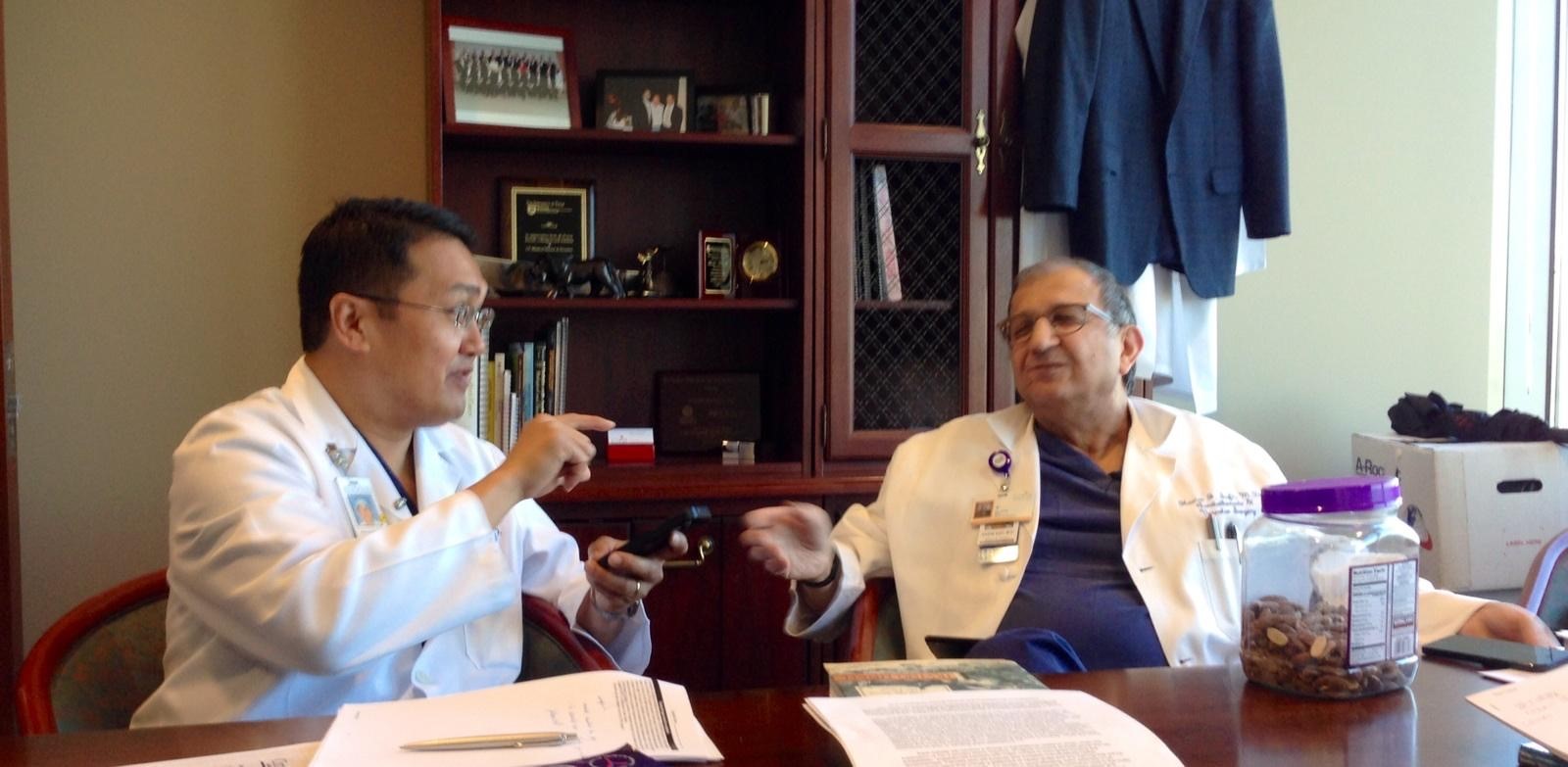 Conferring
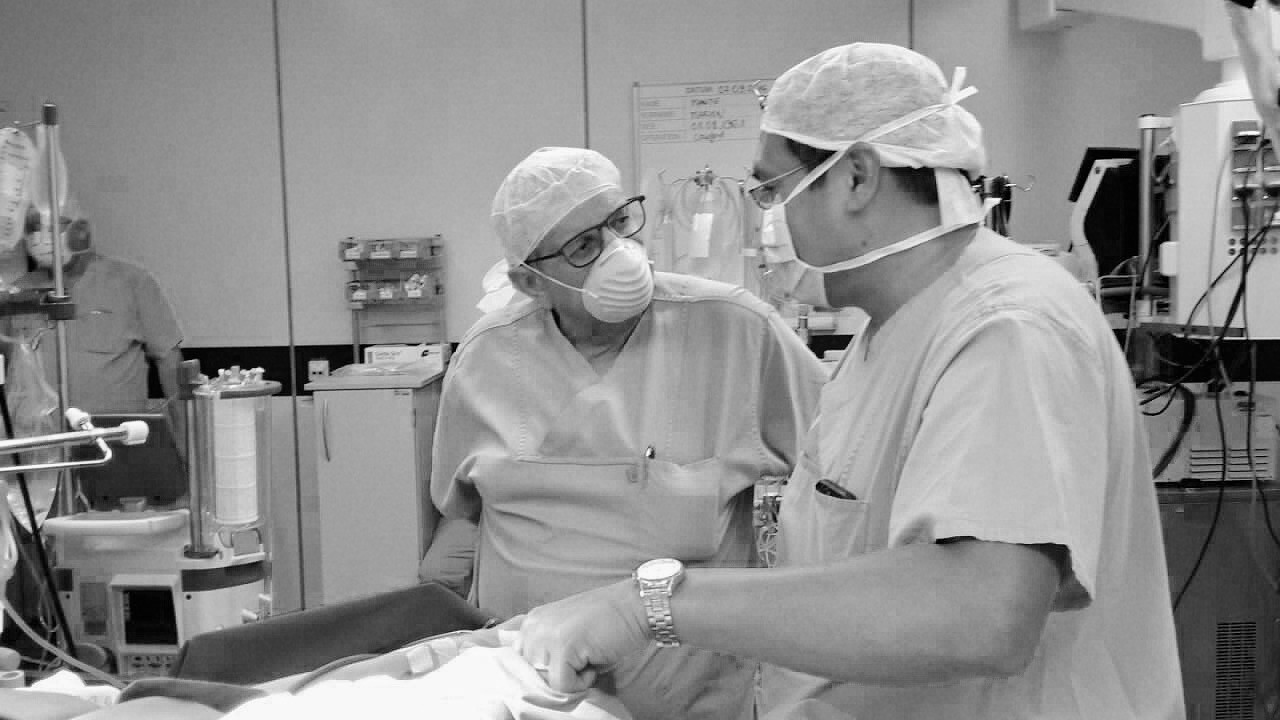 Skeptical Consumer of Data
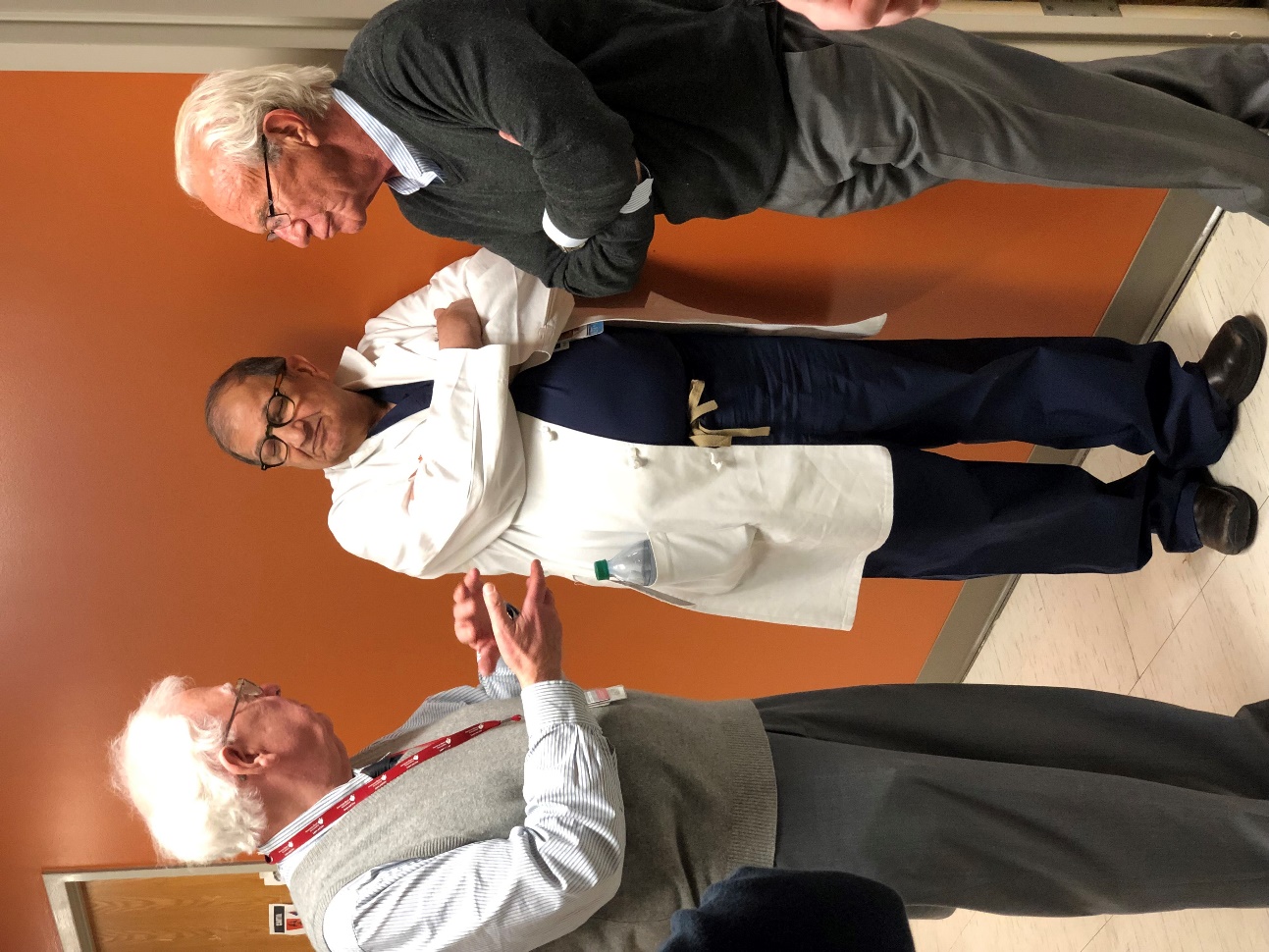 13 Years of Symposium
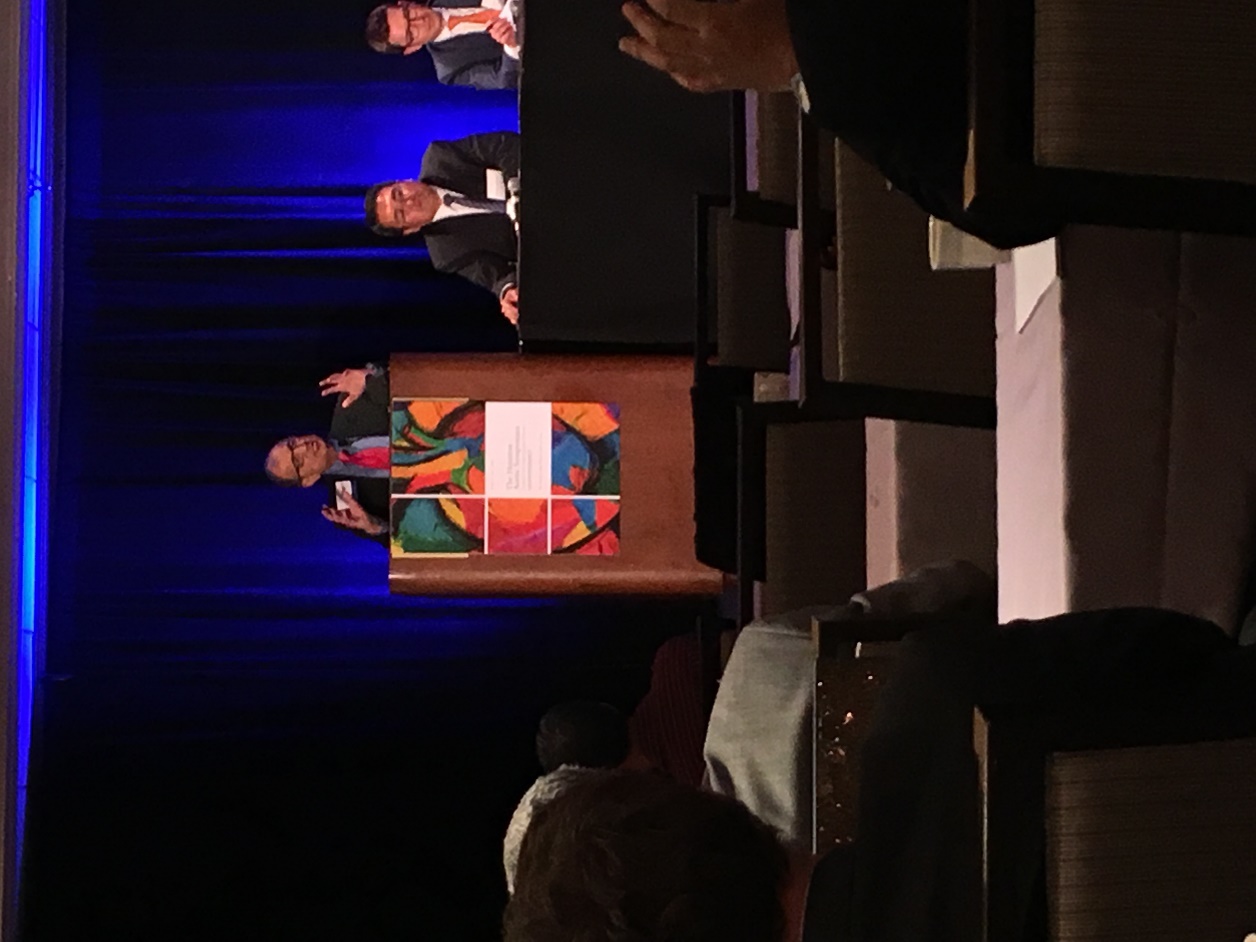 Still a Bad Hombre
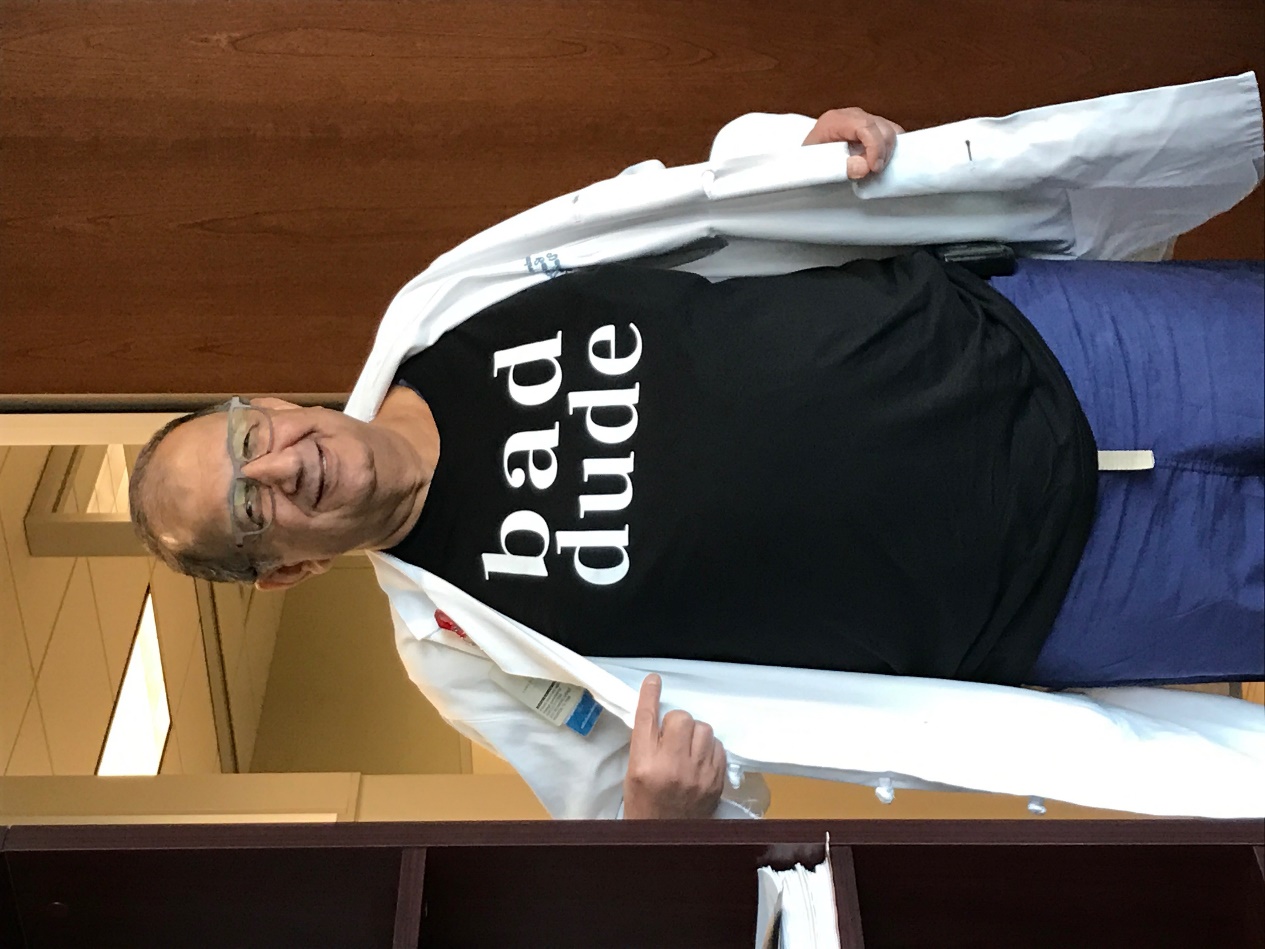 Recognition:

What Dr. Safi’s Career has Meant to the Field
The Academy of Athens
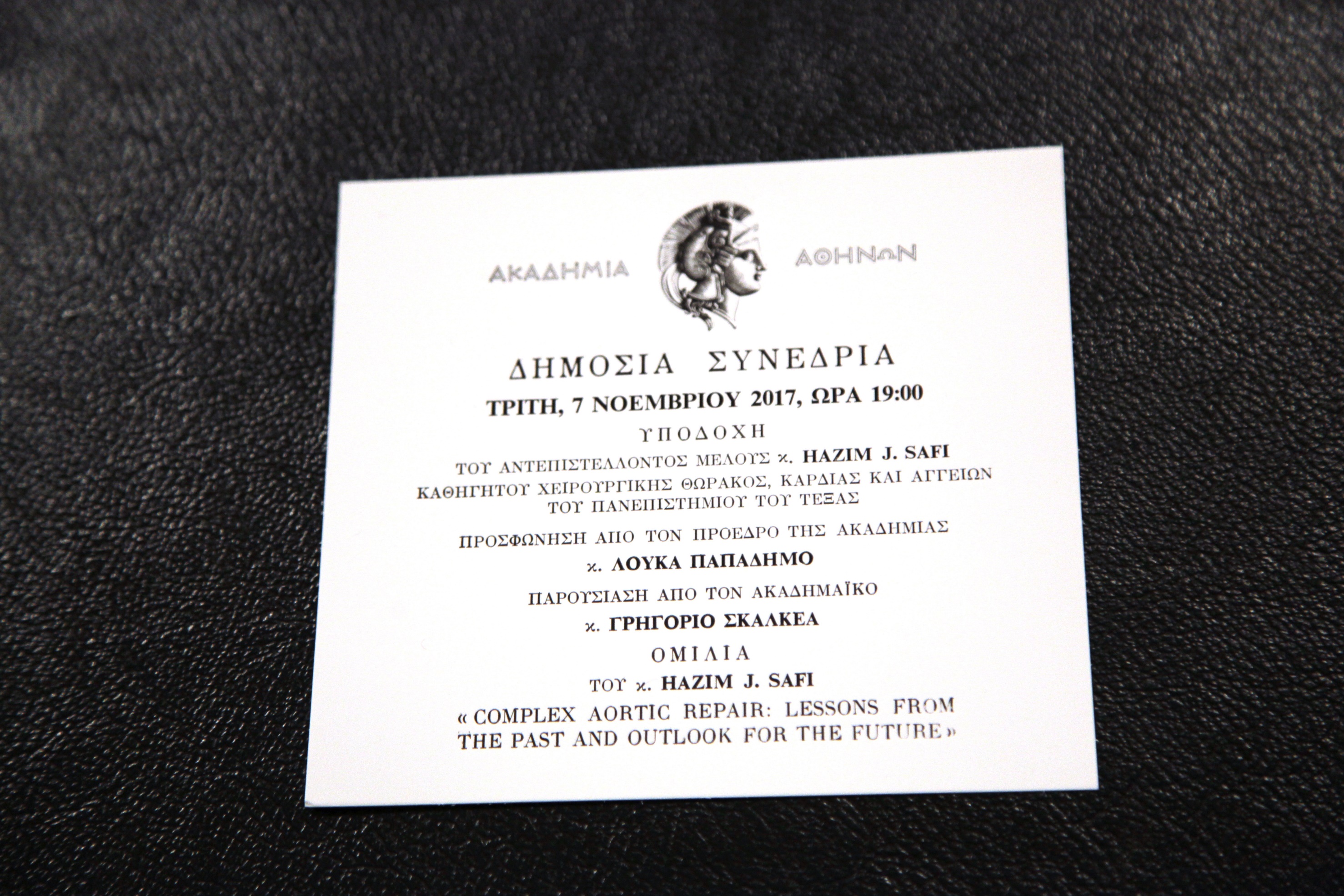 Academy of Athens
Plato – 387 BC
Some Wars
Modern Academy - 1926
Dr. Safi
Notable Members
Albert Einstein
Alexander Fleming
Max Planck
Eric Kandel
Michael DeBakey
Lukas Papademos
Hazim J. Safi
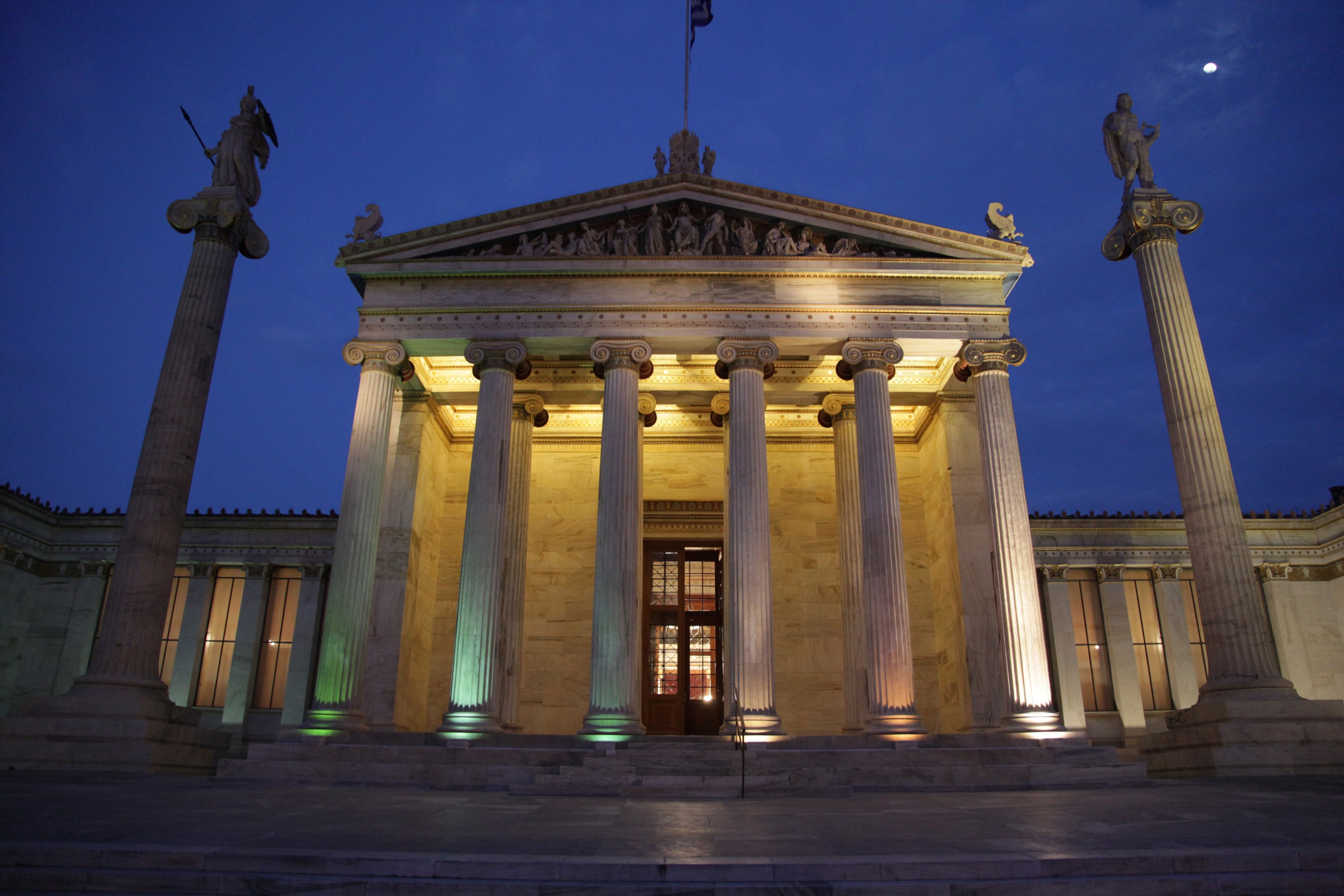 Proposed by Dr. Skalkeas
Hosted by Dr. Iliopoulos
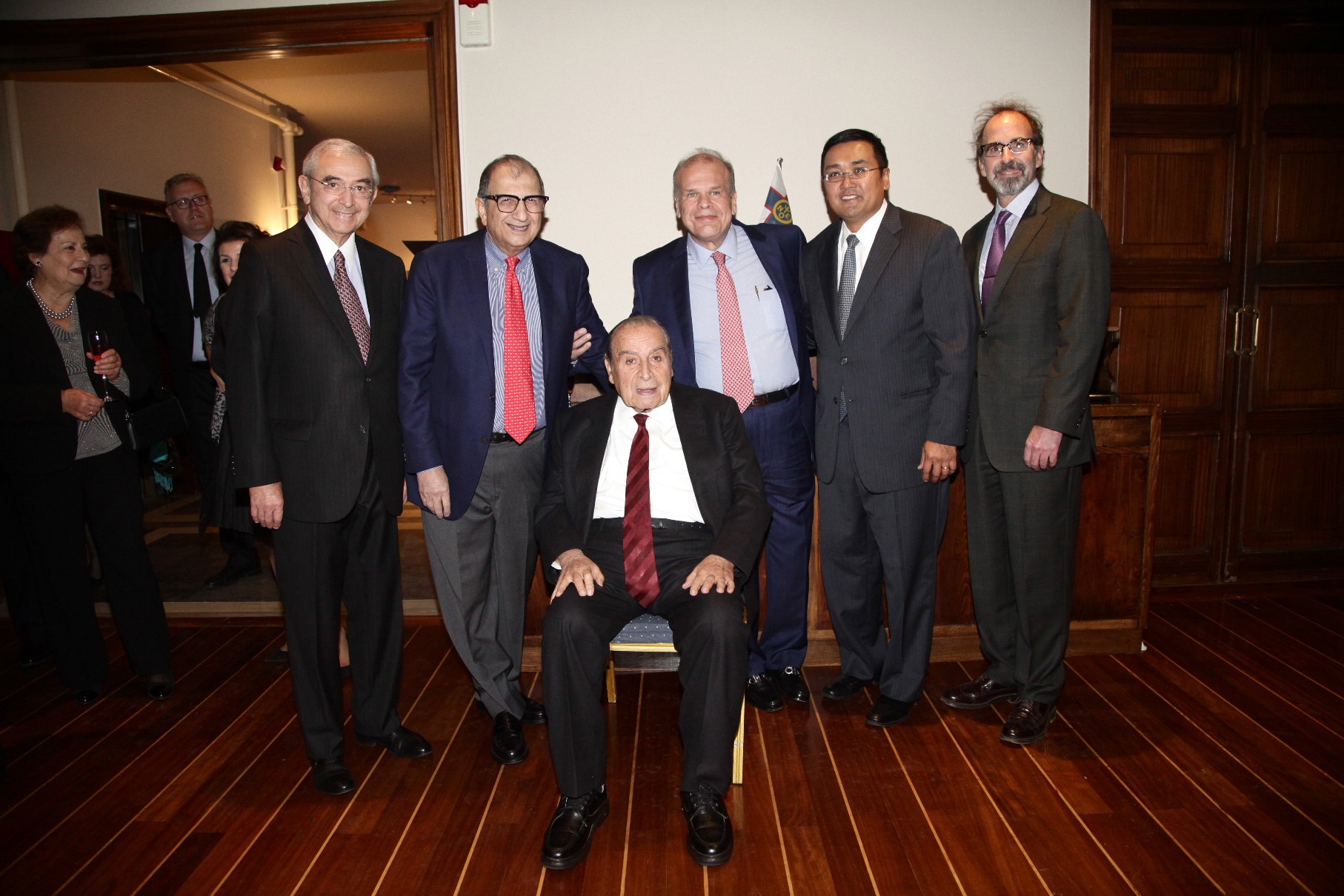 Dr. Iliopoulos
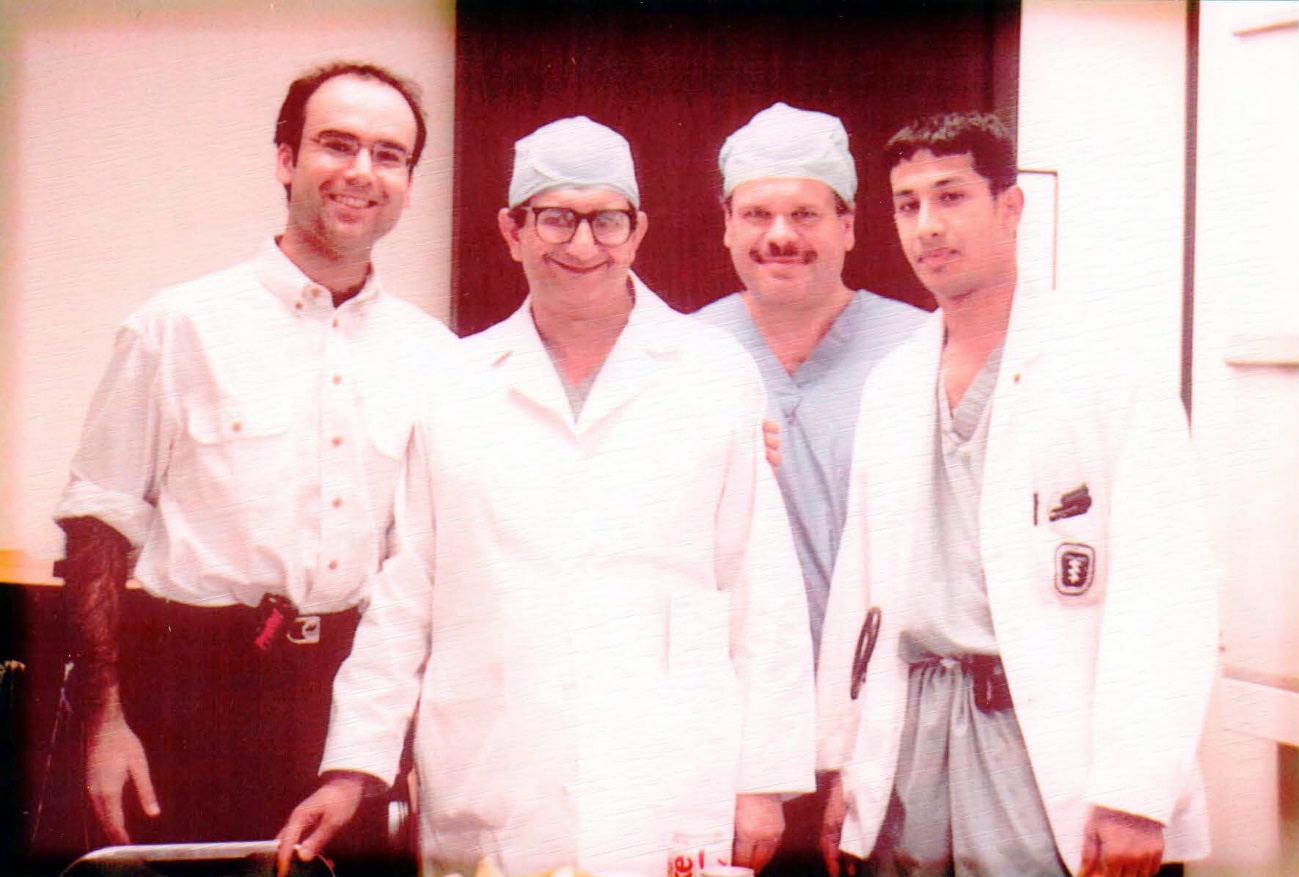 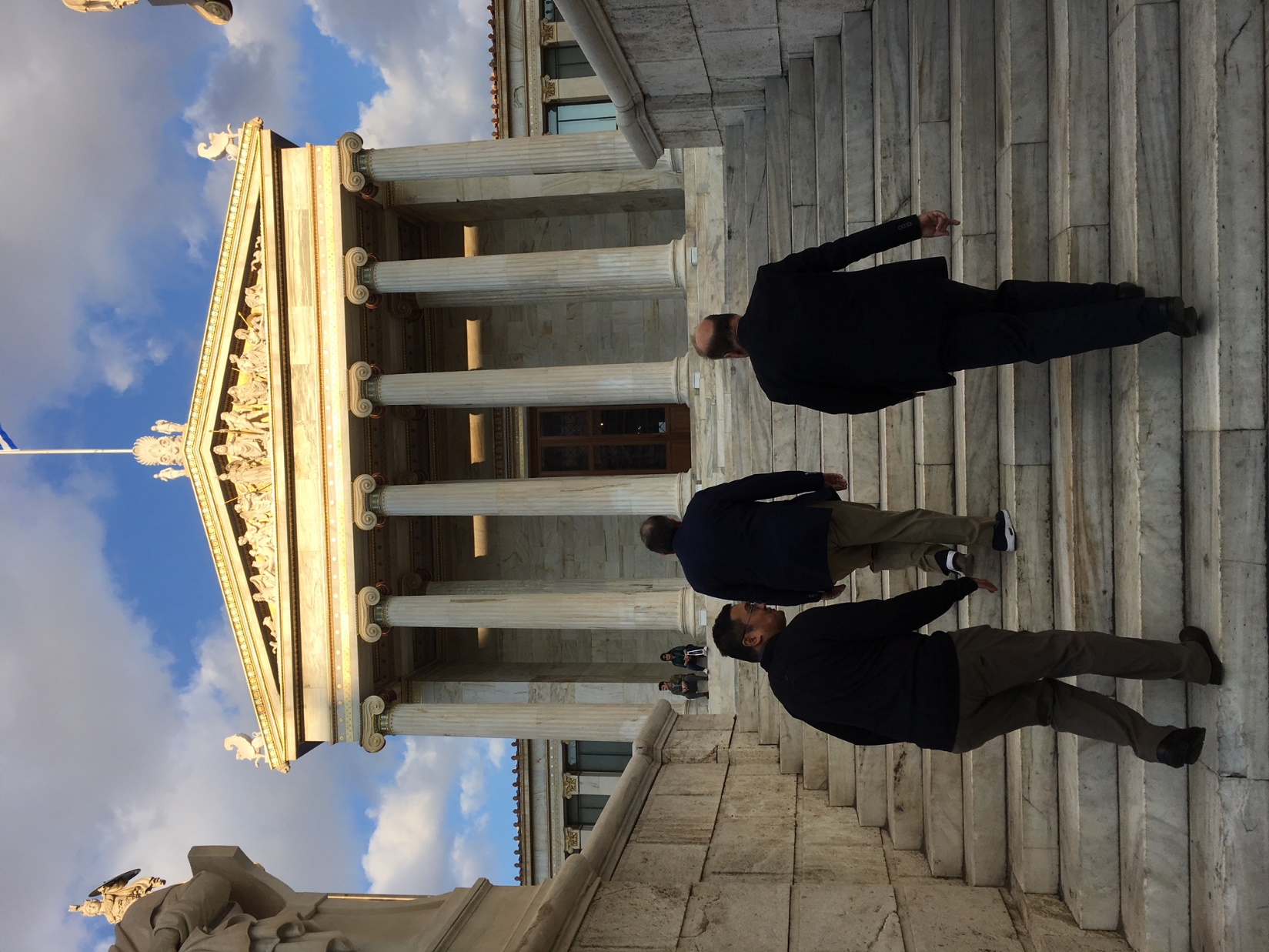 Athens Navy Club
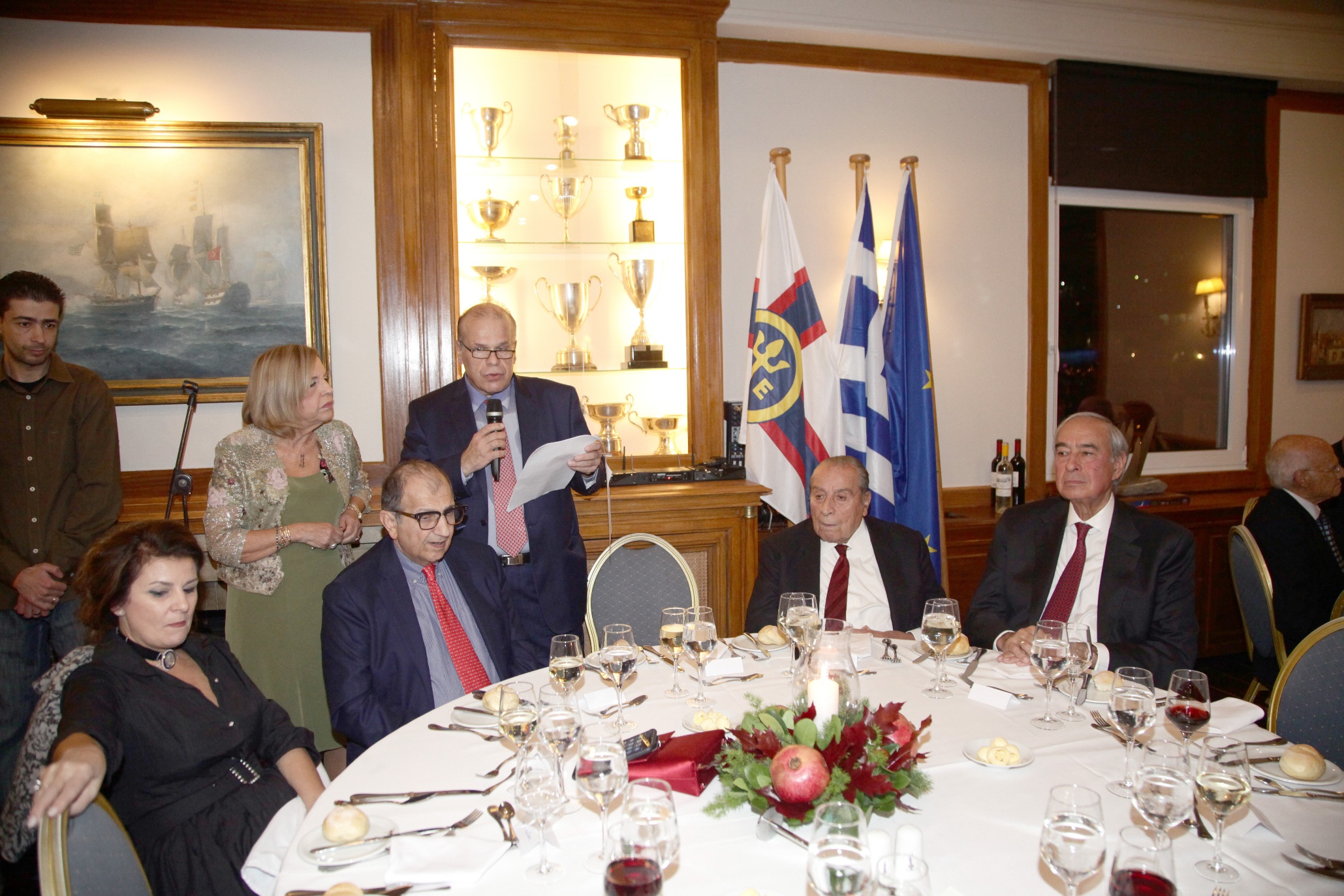 November 7, 2017
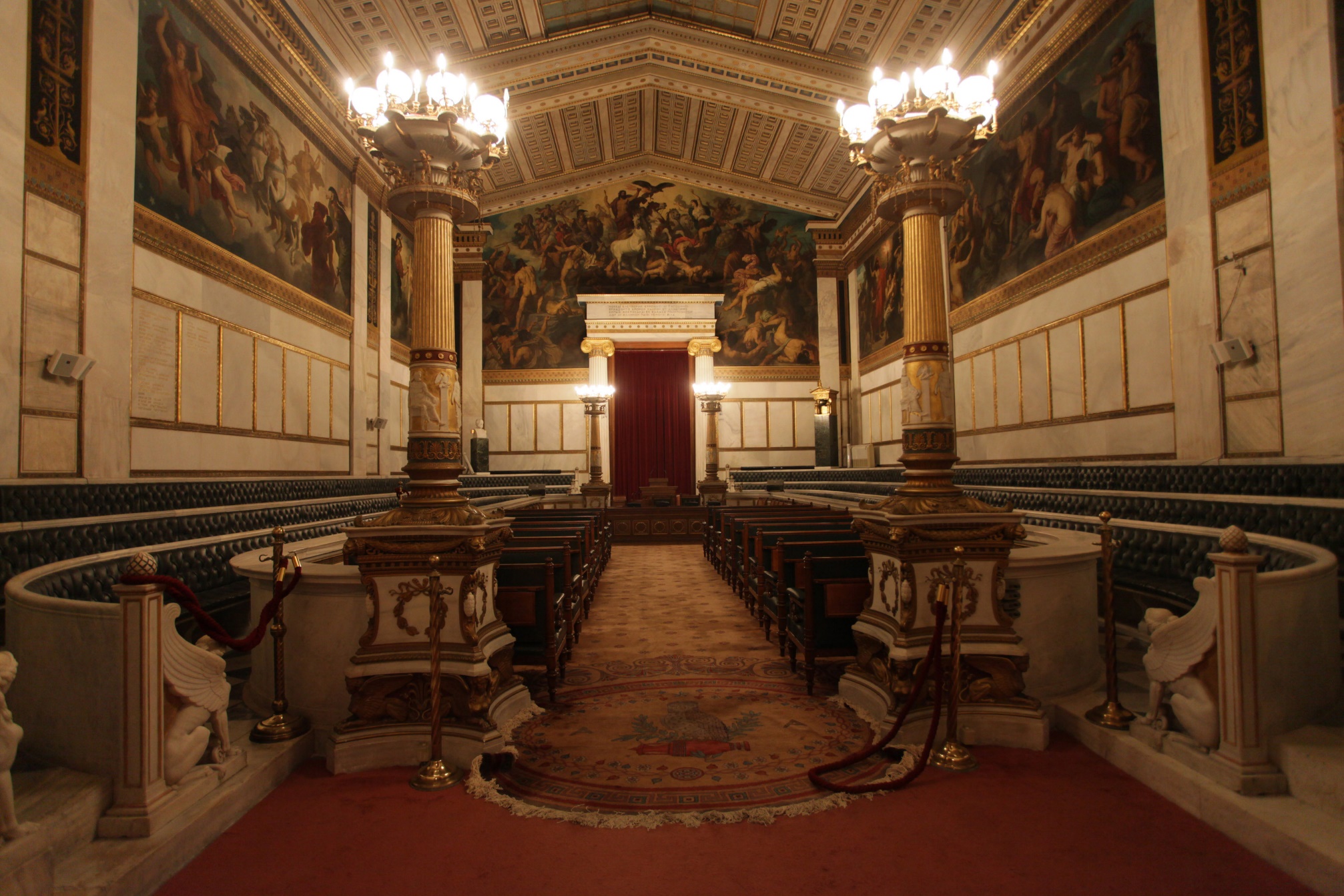 Academy of Athens
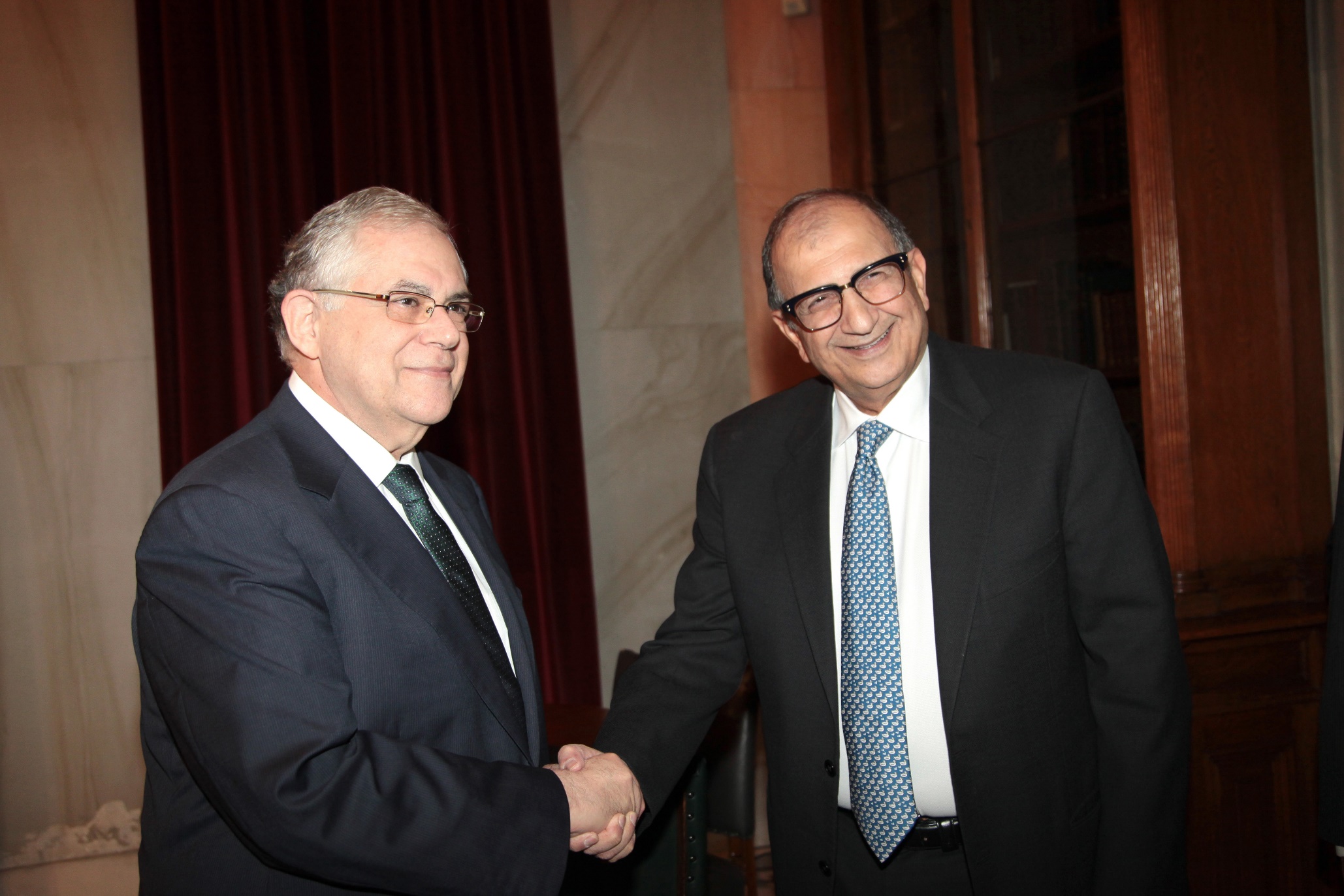 Academy of Athens
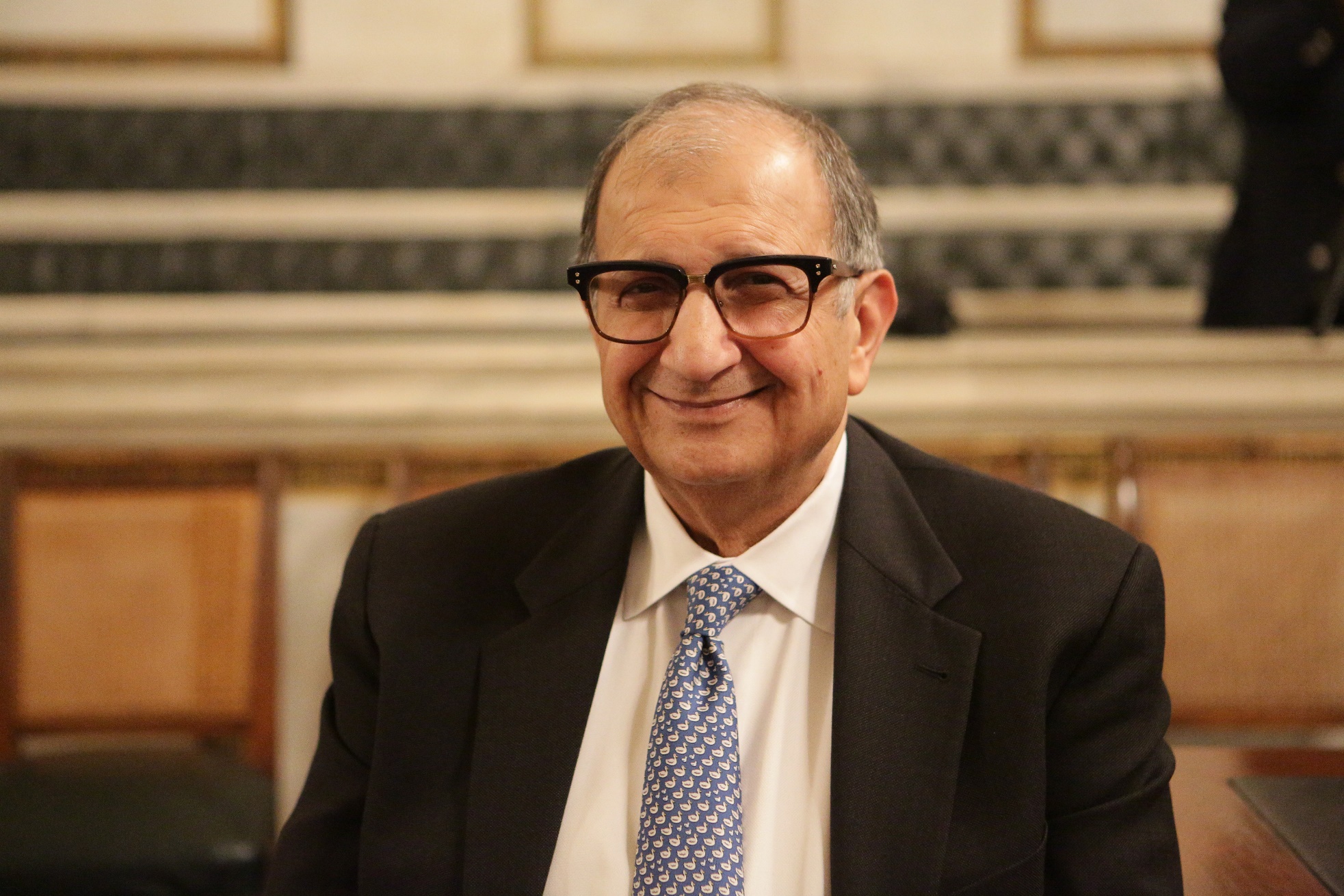 Frankfurt – The Honorees
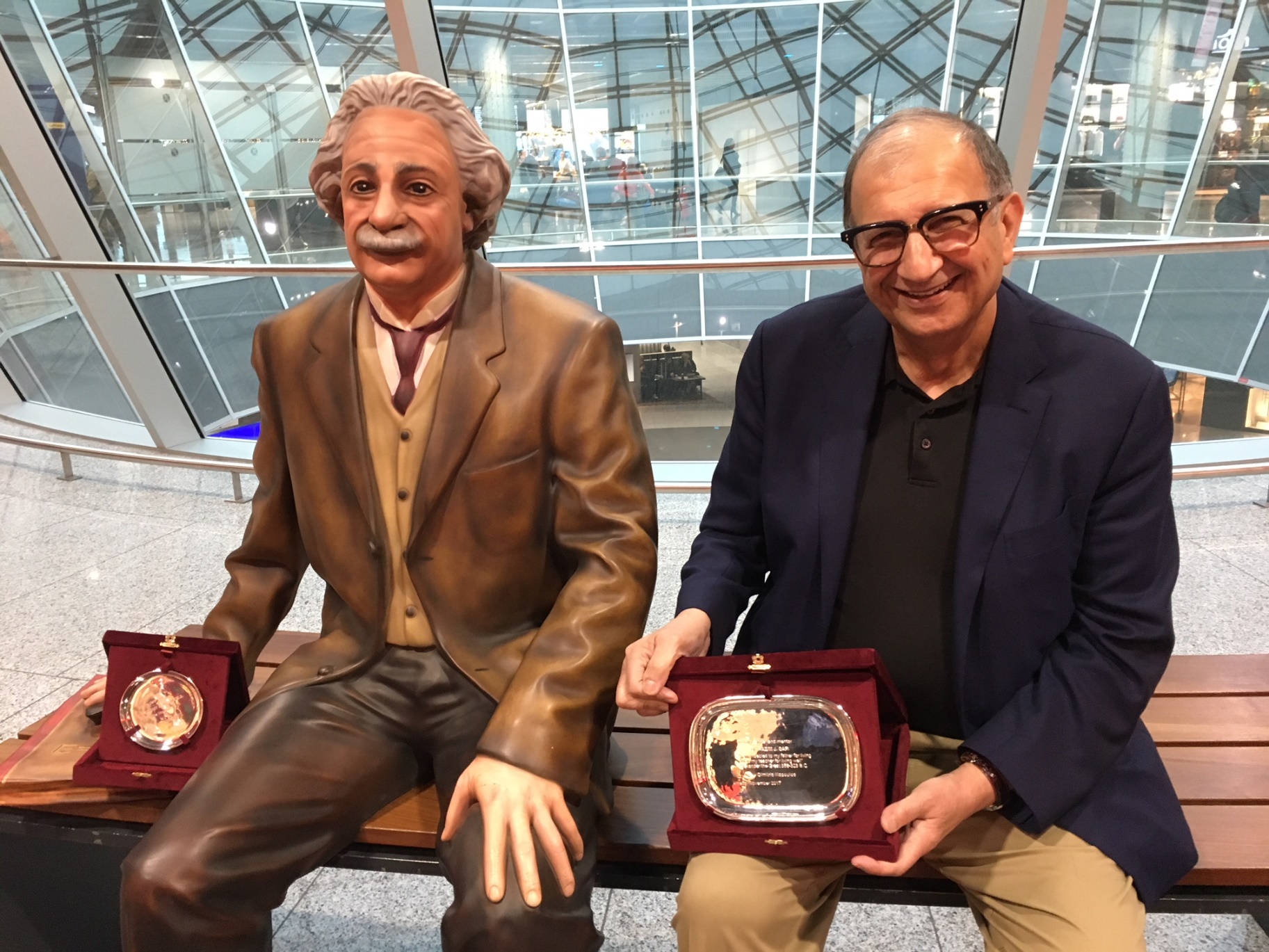